Mgr. Susanna Z. H. Wagner, Ph.D.

L’ Italiano per storici dell’arte / Italština pro historiky umění
SYLLABUS:1- La scheda dell’ opera d’ arte / Inventární karta uměleckého díla2- I generi artistici: il ritratto, il paesaggio.. / Umělecké žánry: portrét, krajina..3- Le tecniche, forme e colori / Techniky, formy a barvy4- L’identificazione dei personaggi / Identifikace postav 5- La posizione delle figure nel quadro / Pozice postav v obrazu6- La descrizione della scena / Popsání scény7- Gli stili e i periodi / Styly a období8- L’architettura / Architektura9- La scultura / Sochařství10- Gli attributi e i modelli iconografici / Atributy a ikonografické modely
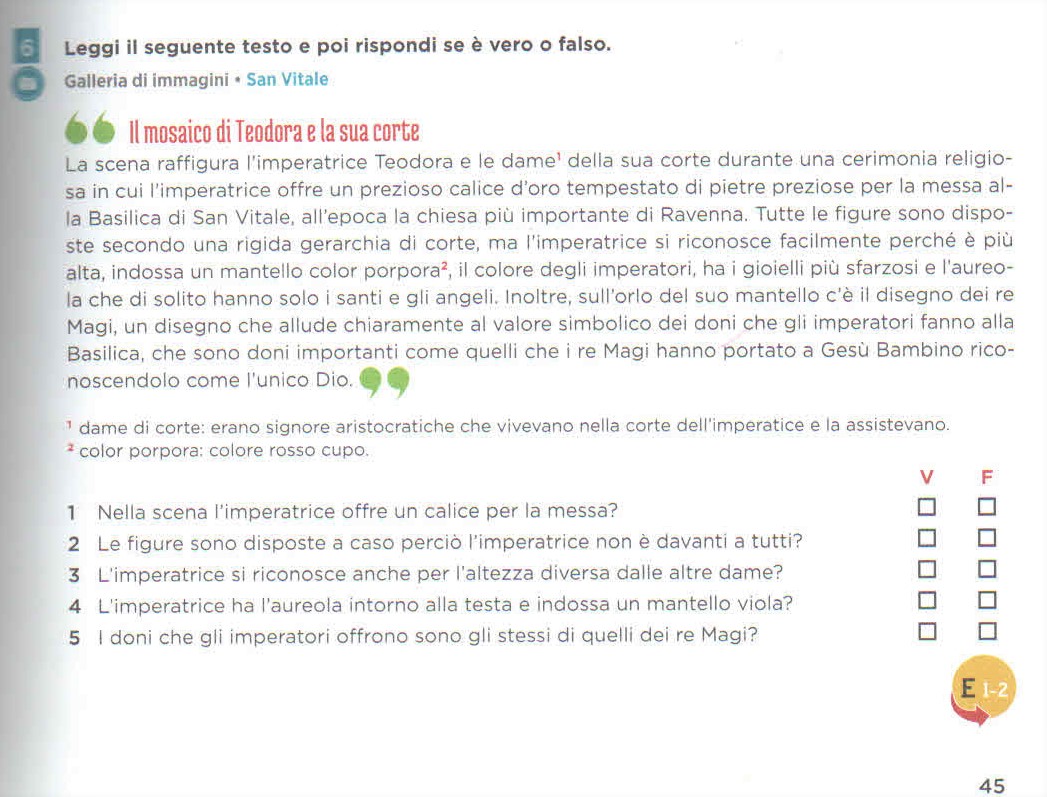 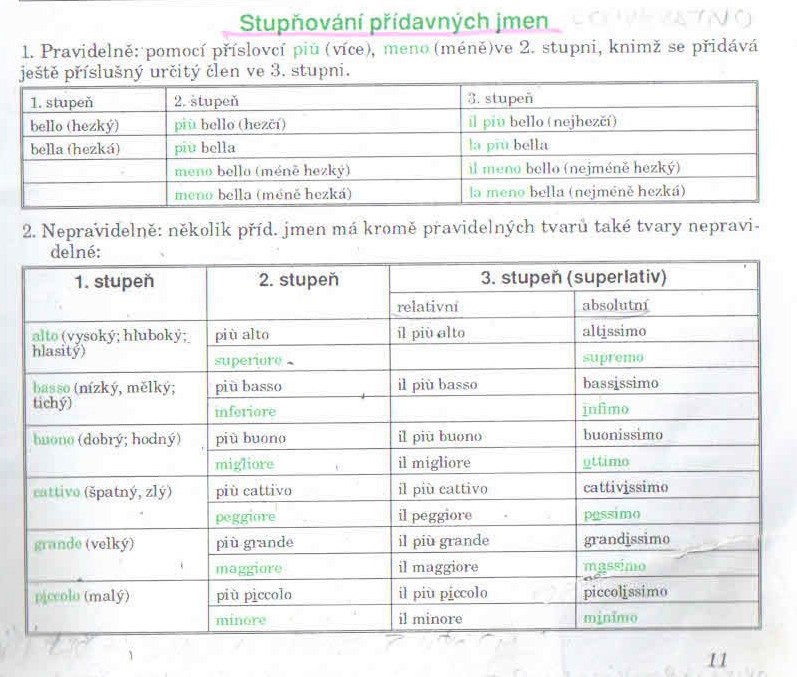 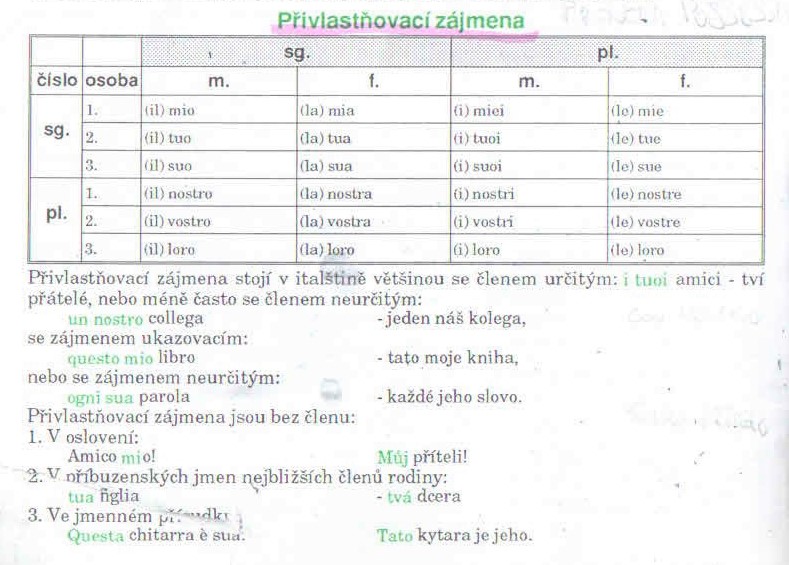 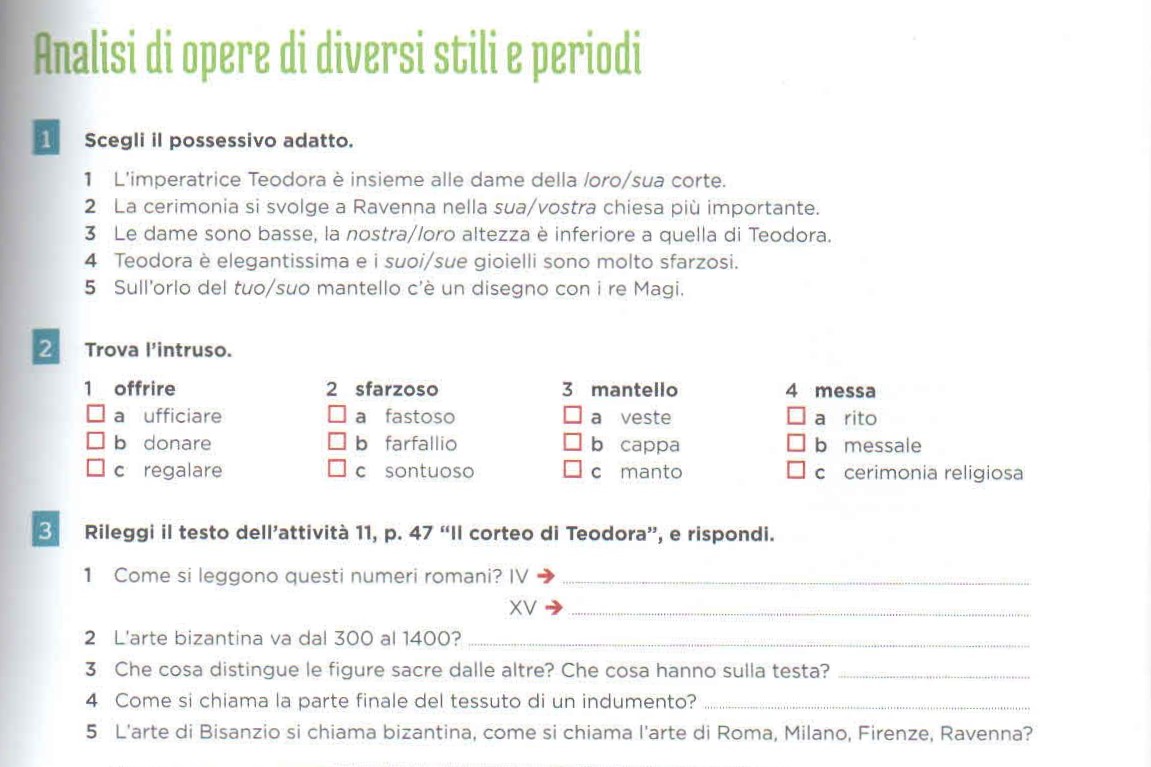 I PRONOMI RELATIVI
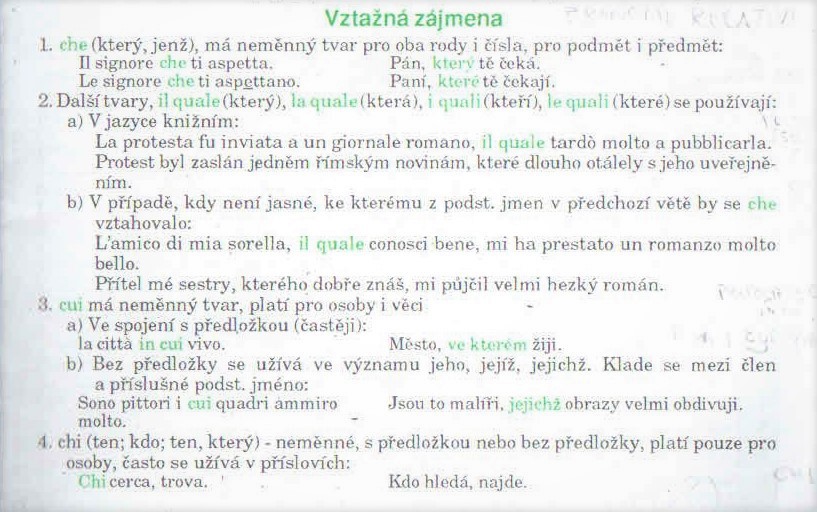 I PRONOMI RELATIVI
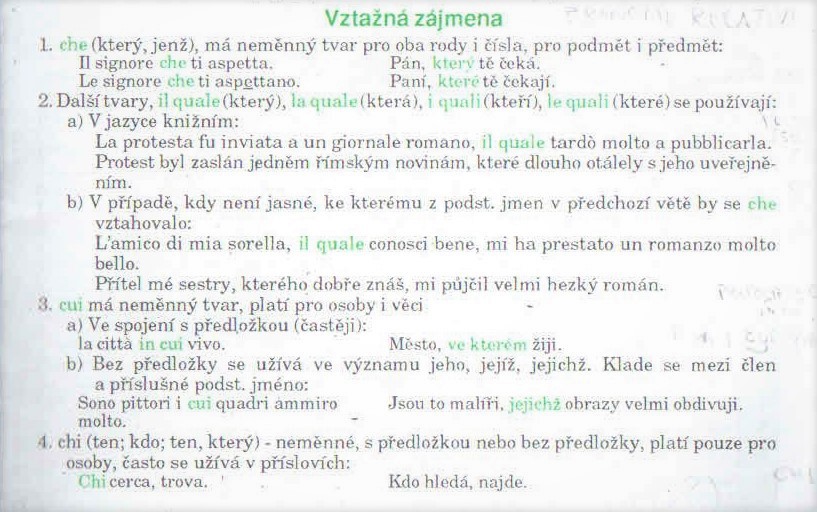 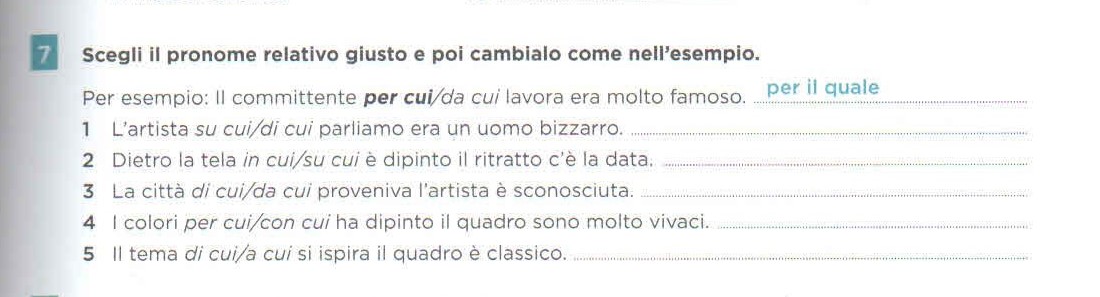 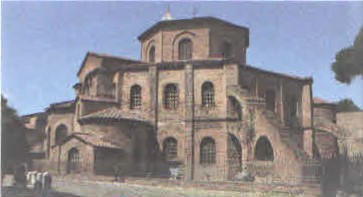 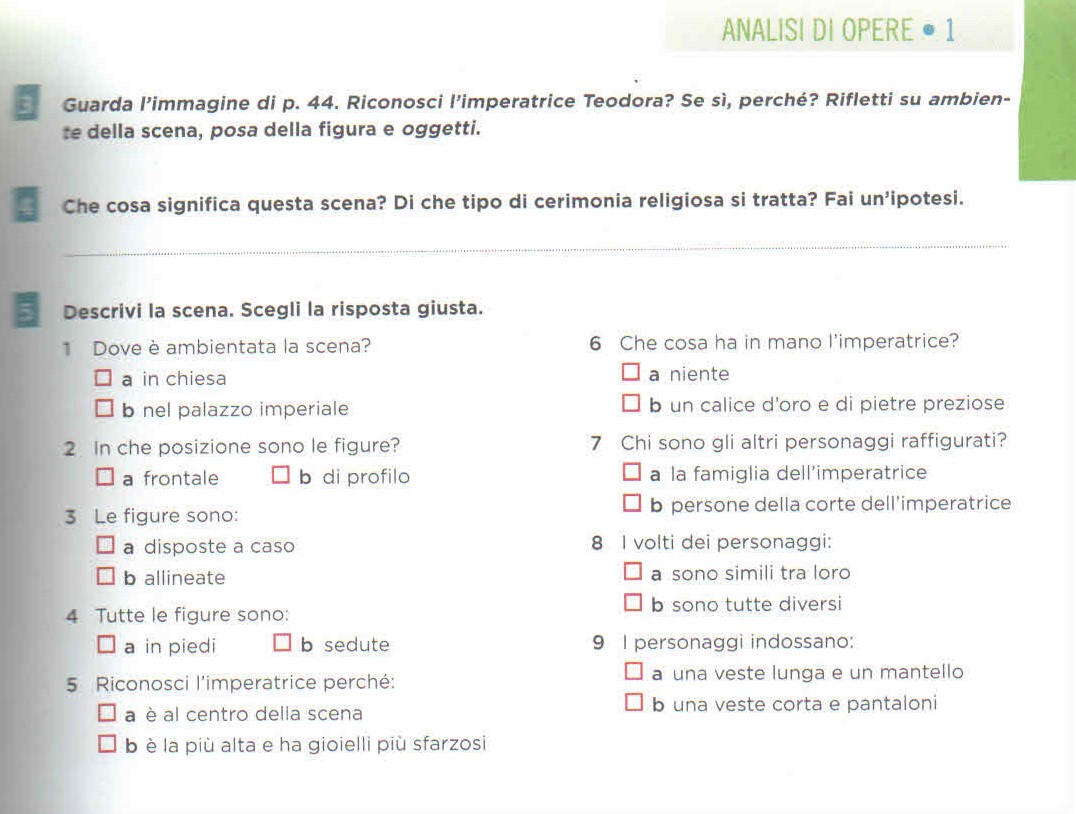 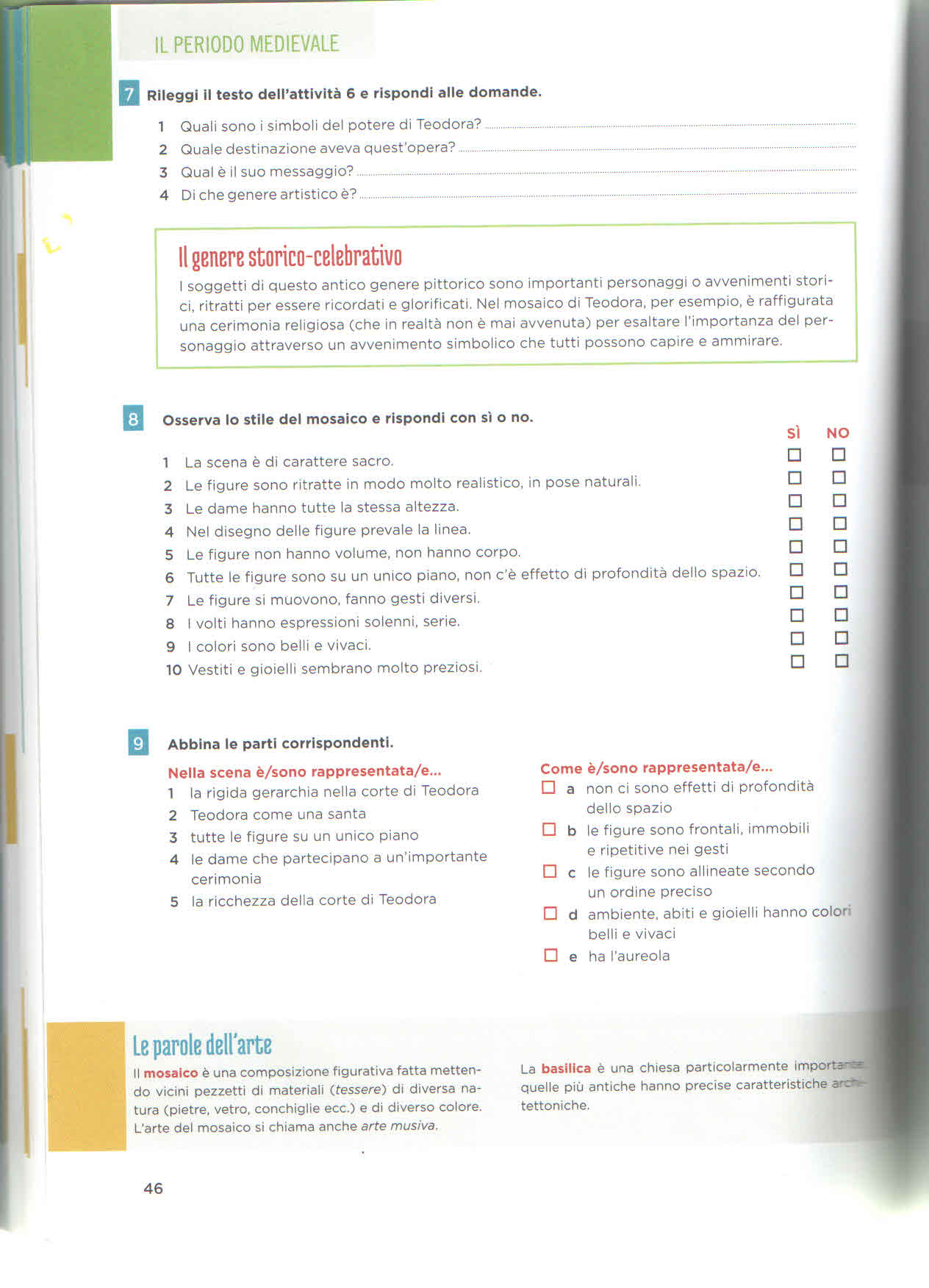 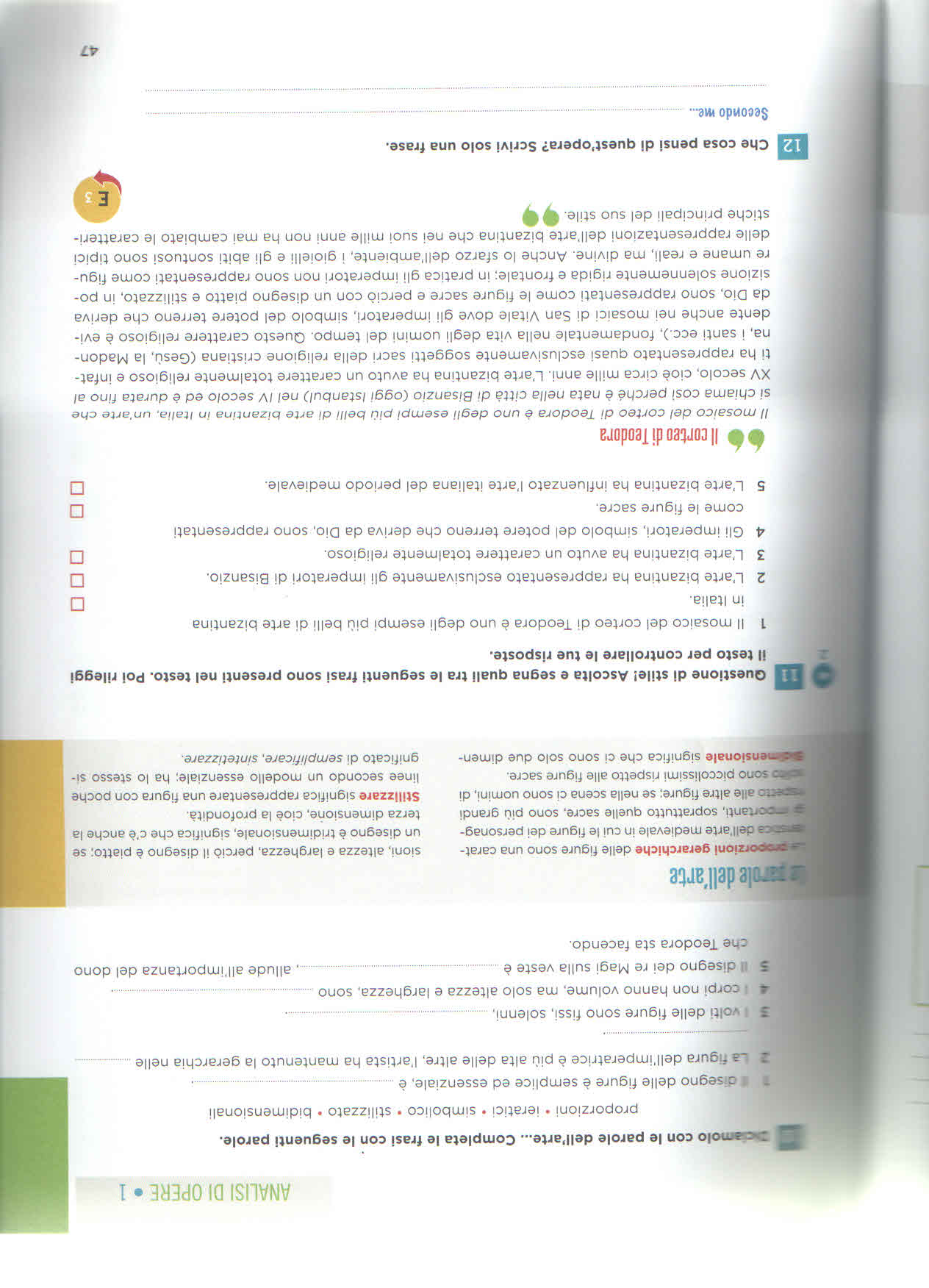 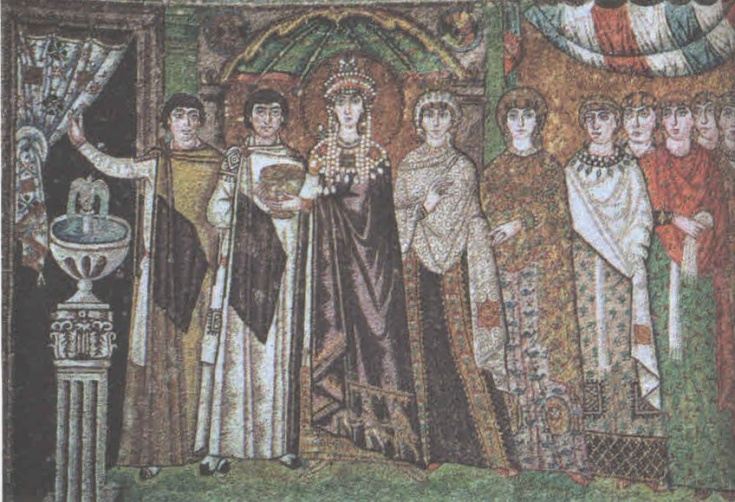 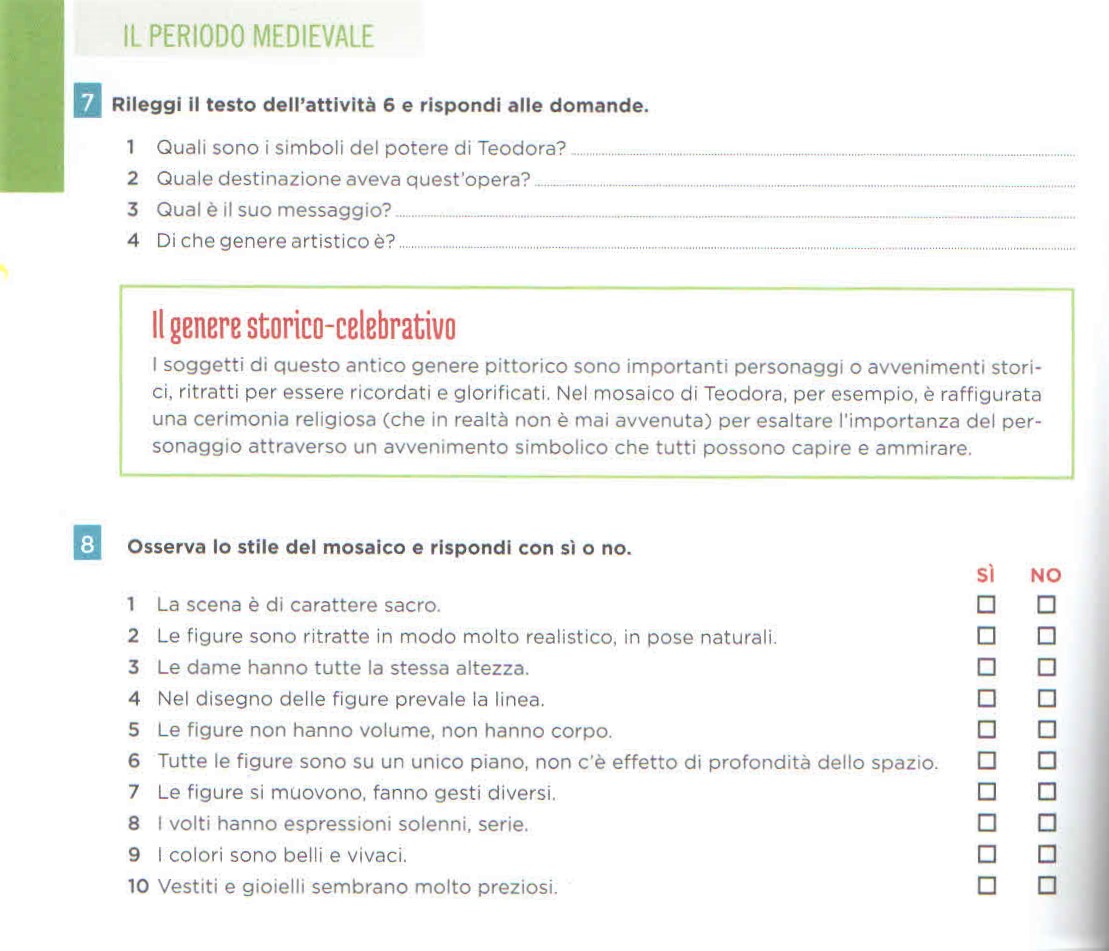 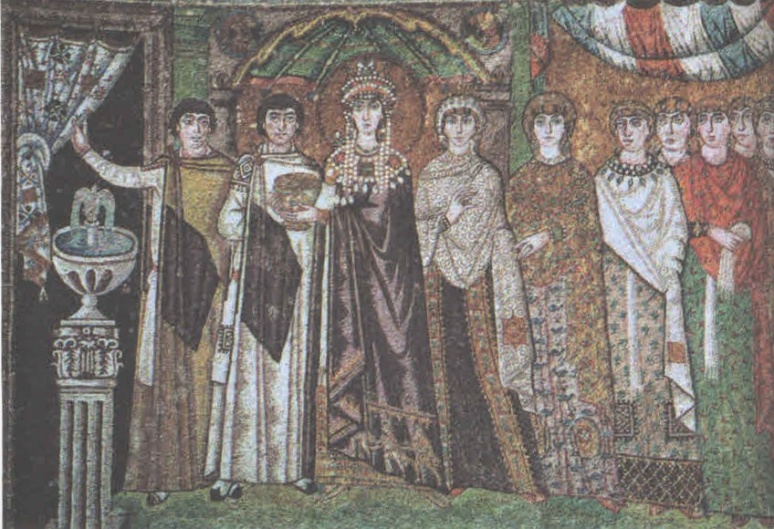 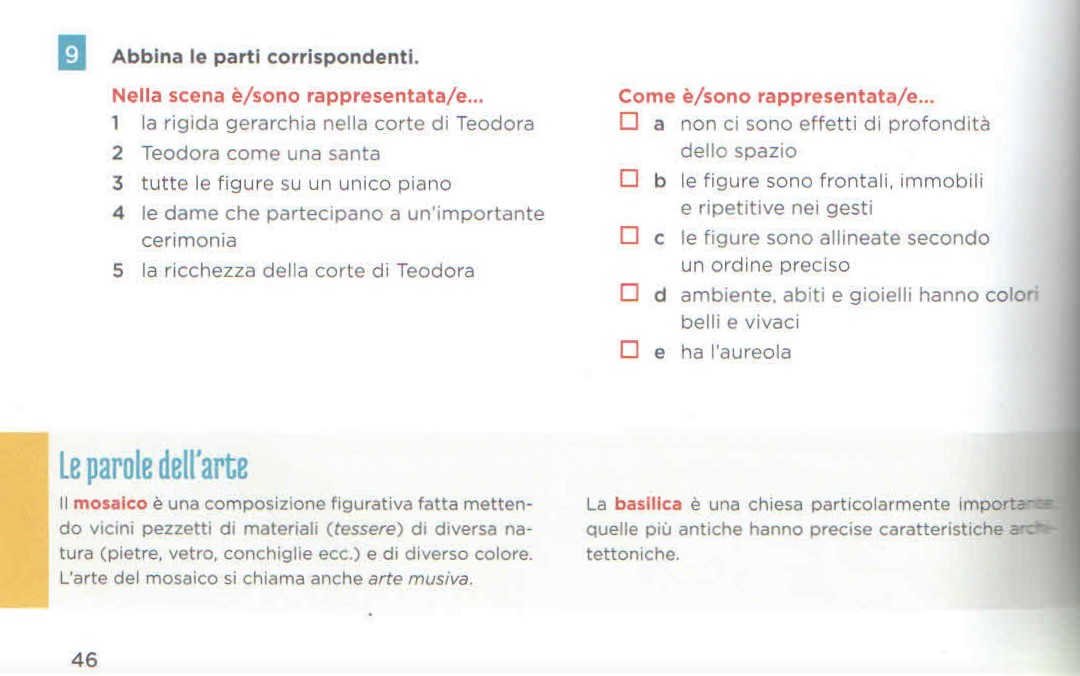 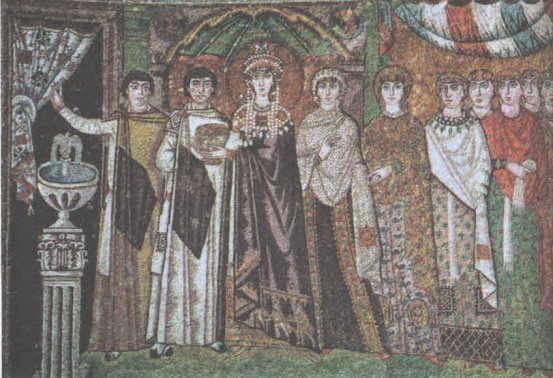 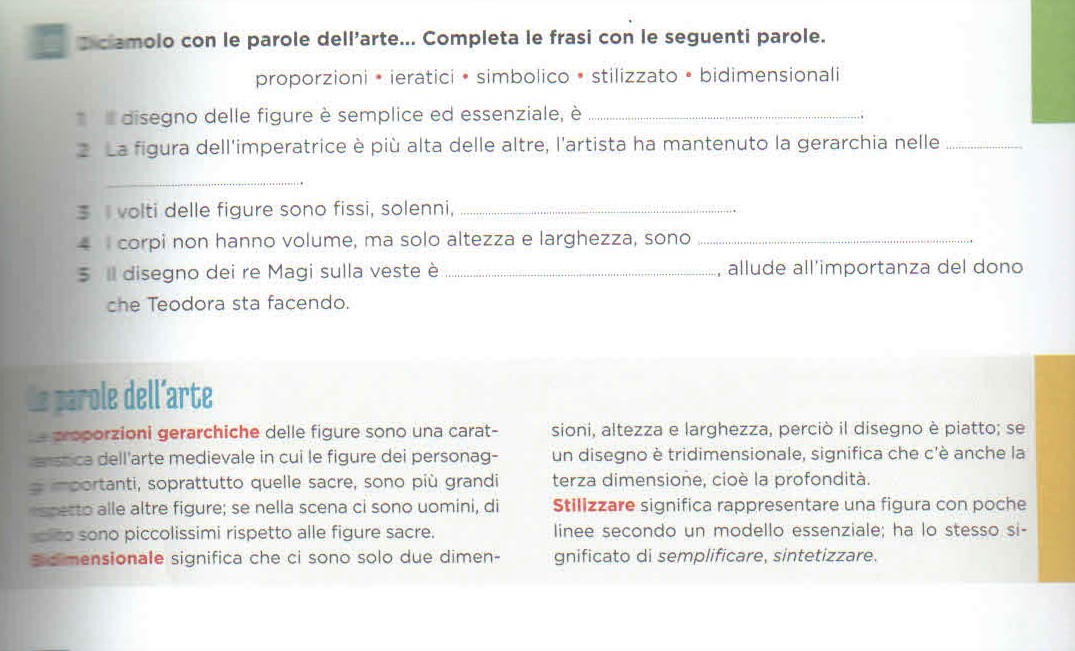 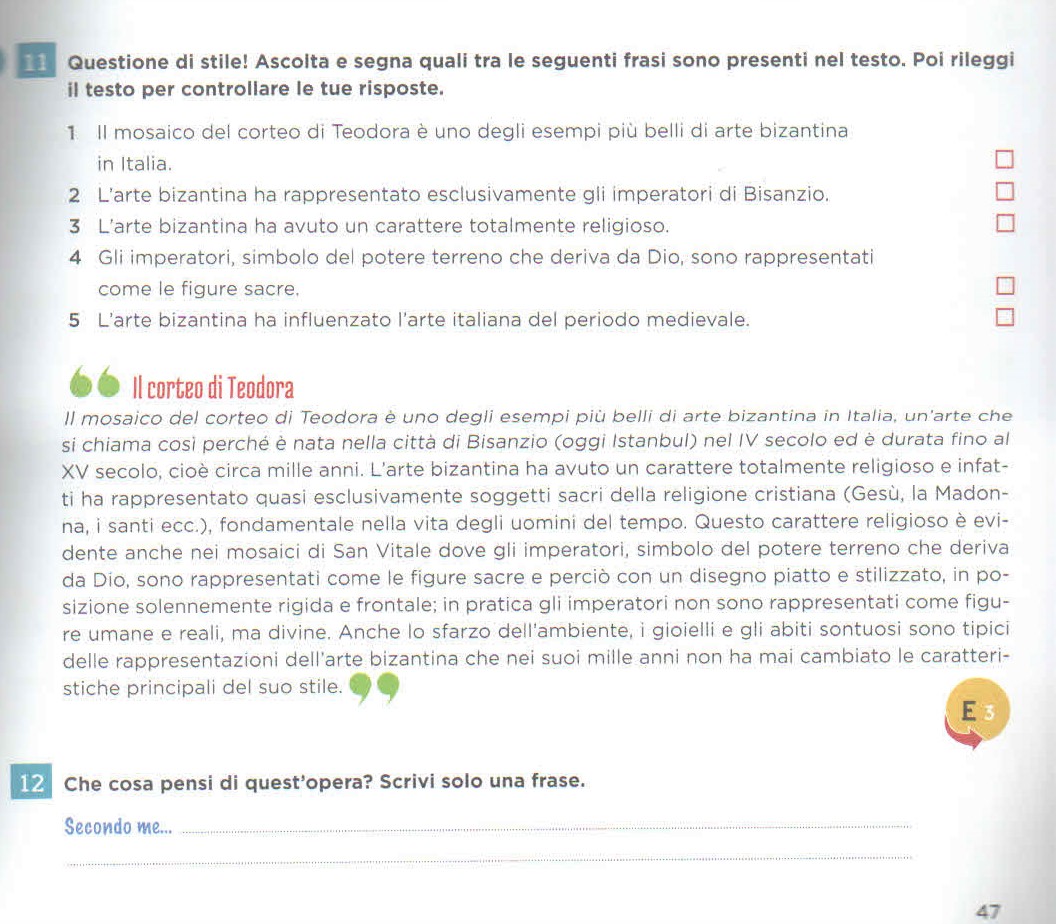 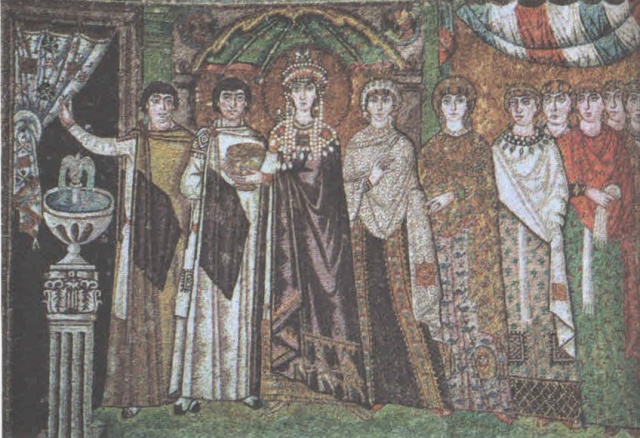 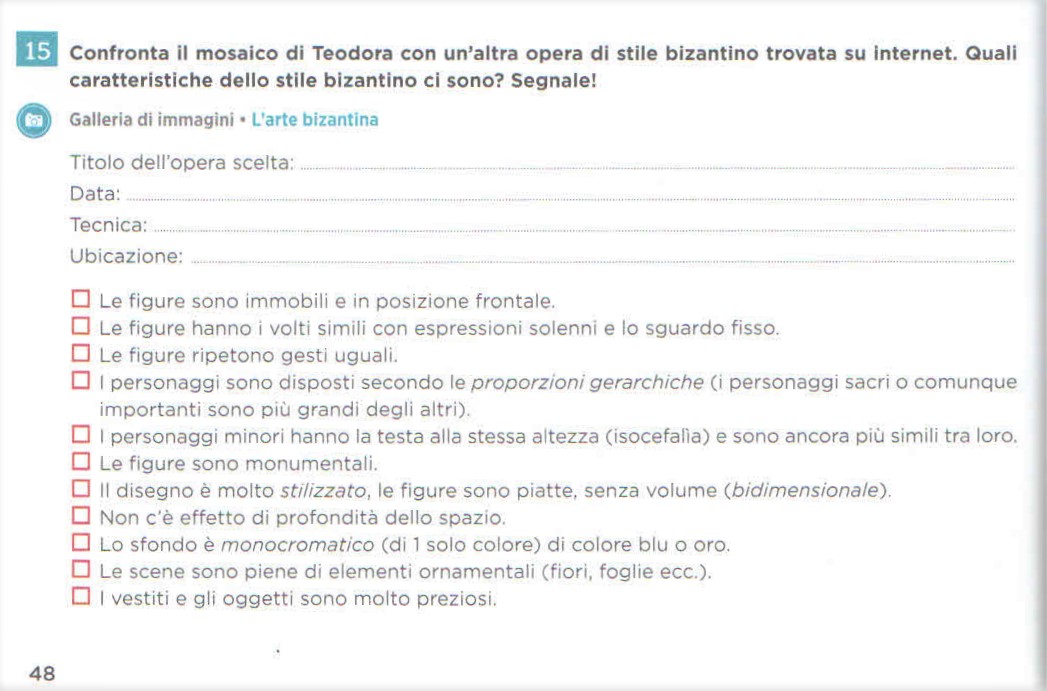 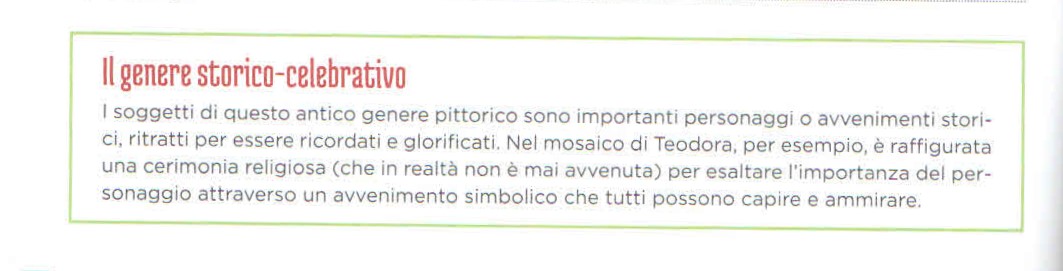 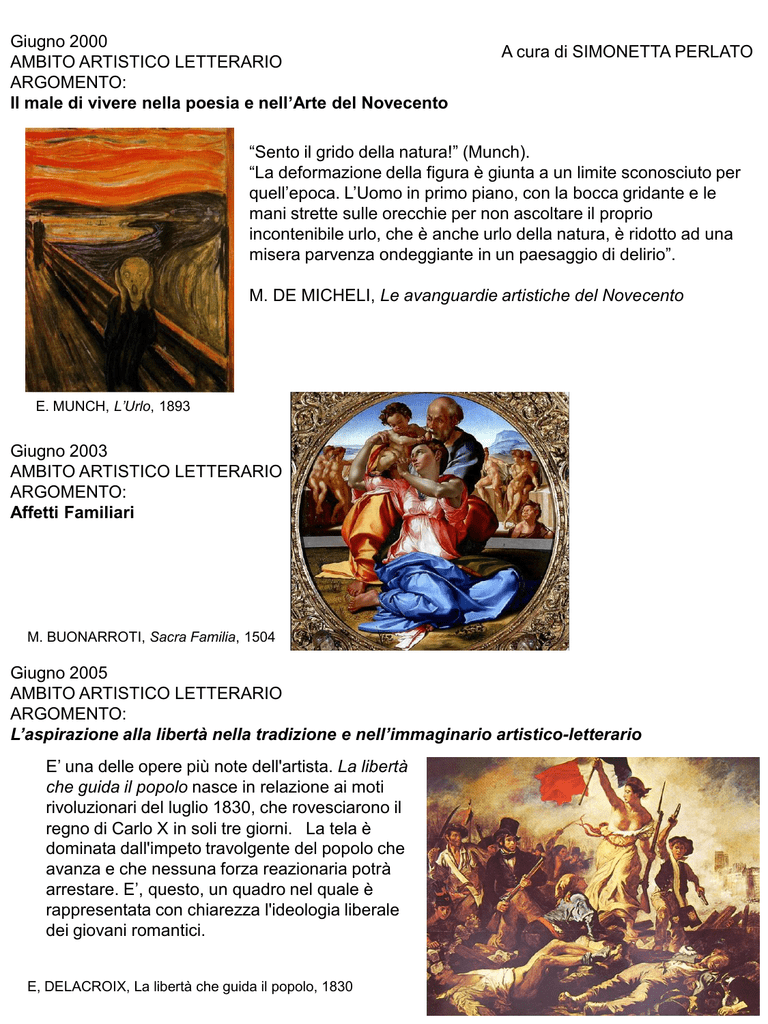 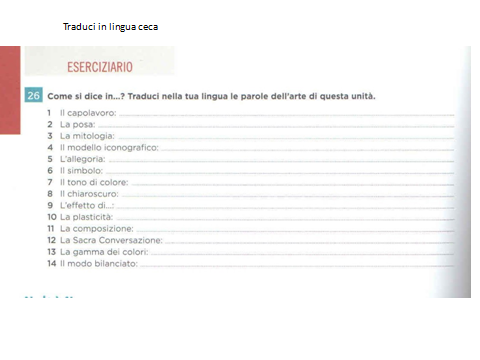 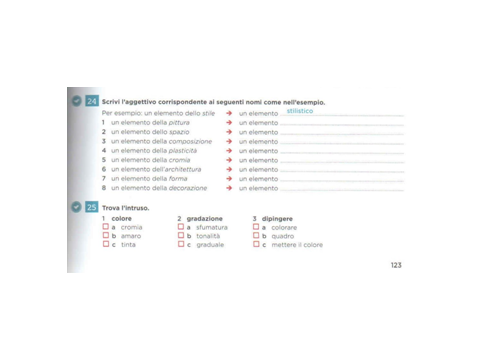